الصف:الثالثالمادة:لغة عربيةتدريب لغوي الموضوع:الفعل
عزيزي التلميذ يتوقع منك في نهاية الدرس أن تكون قادراً على:
تذكرَ أنواعَ الكلمة. 
  قراءةُ الكلماتِ الملونةِ وتسميتِها بالفعل.
  تعريفُ الفعلِ وزمنِ الدلالةِ على حدوثه.
والأن تعالَ لنتذكر بعضَ المعلوماتِ التي مرتْ معنا سابقاً:
للكلمةِ ثلاثةُ أنواعٍ:
حرف
اسم
فعل
مازن
على
يشرب
هيا بنا نتعرف على الفعلَ أكثر:
فَتحَ
احملْ
يَحمِلُ
خَرَجَ
الفعل
أَتعلم
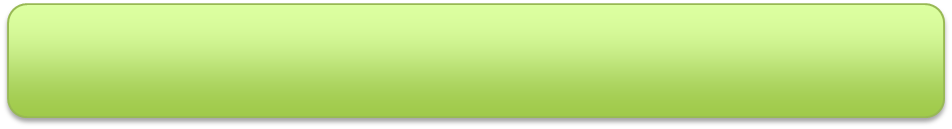 الفعلُ  : كلمةٌ تدلُ على حدوثِ عَملٍ في زمنٍ معينٍ.
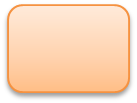 اذهبْ
سيذهبُ
يذهبُ
ذهبَ
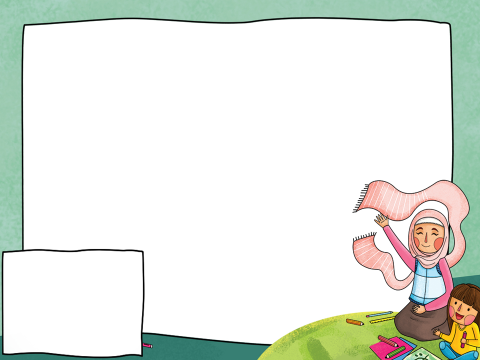 حددْ الأفعالَ في الجملِ الآتية:
يَعملُ أبي مُوَظفاً 
                
                كَتبَ الطفلُ مُذكراته 
               اقرأْ يا سعيدُ هذهِ الجملة
يَعملُ
كَتَبَ
اقرأ